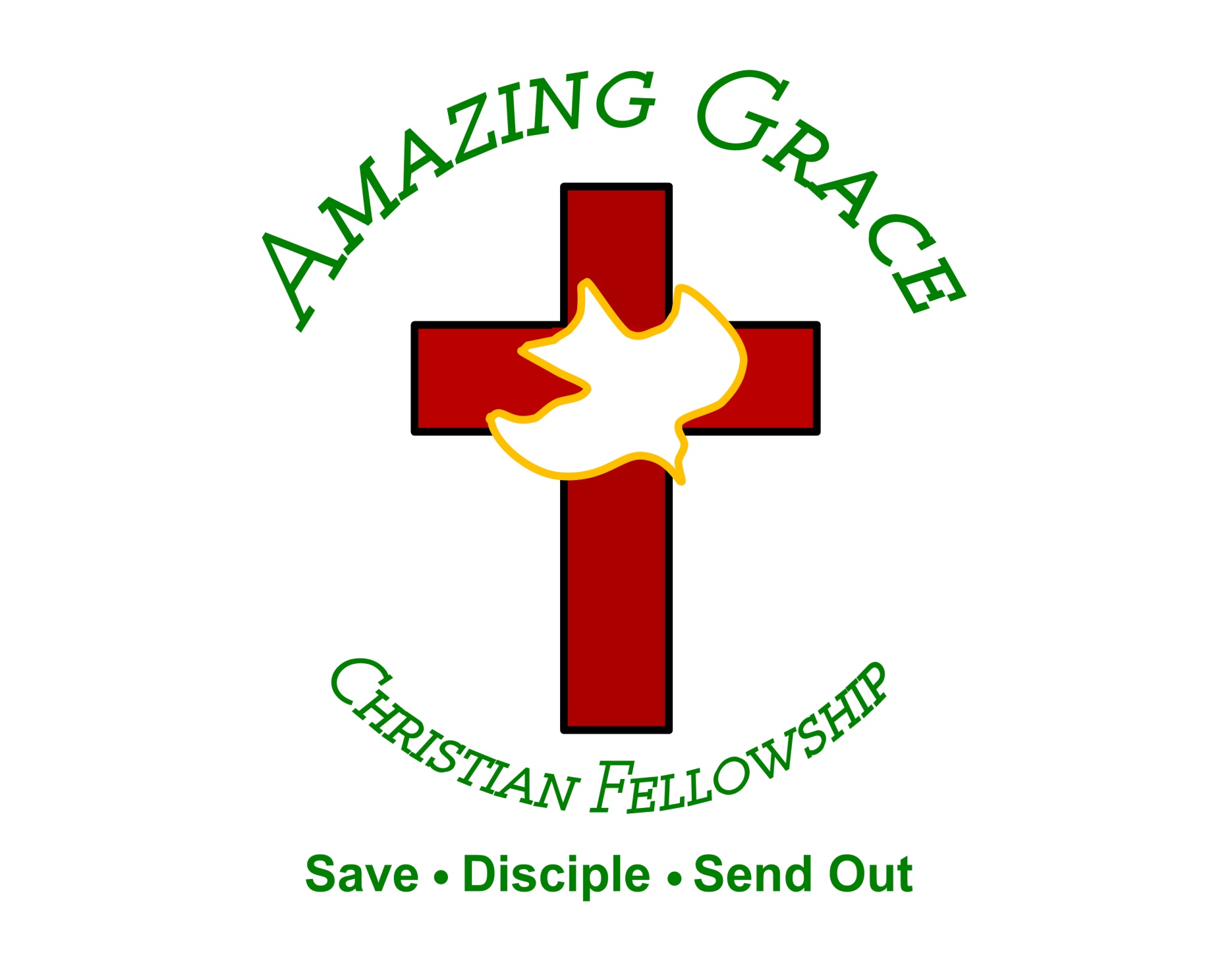 The Word is Near You 
by Pastor Fee Soliven
Romans 10:1-8
Wednesday Evening
October 16, 2024
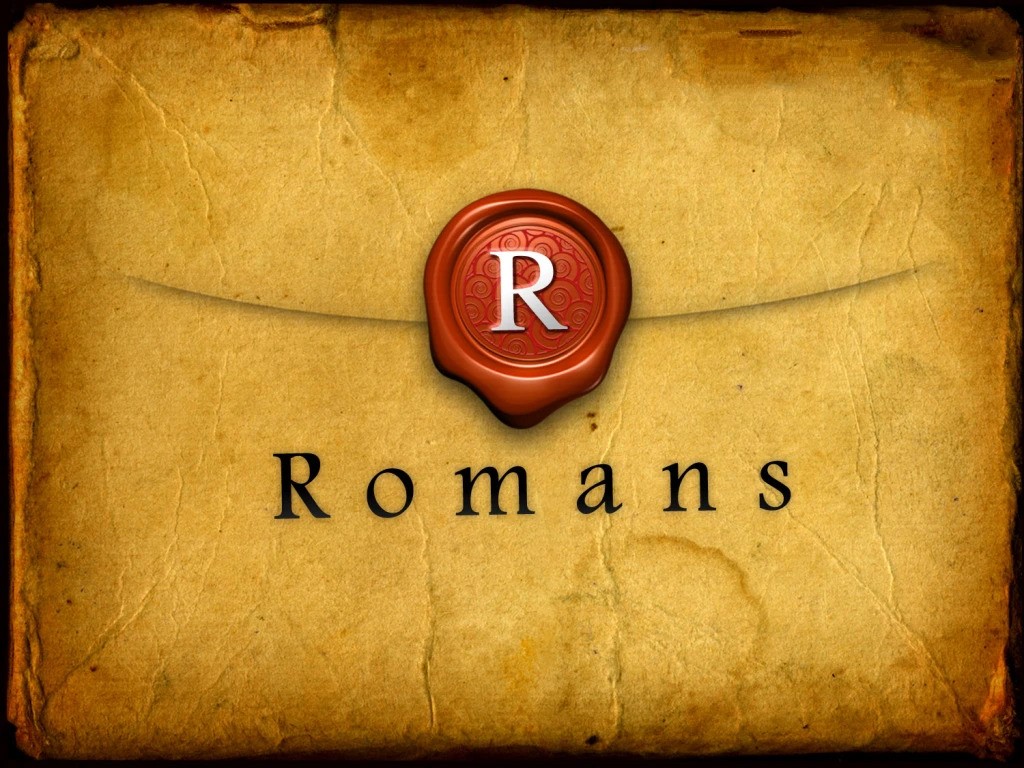 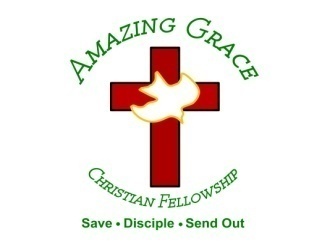 Romans 10:1-8
1 Brethren, my heart's desire and prayer to God for Israel is that they may be saved. 2 For I bear them witness that they have a zeal for God, but not according to knowledge. 3 For they being ignorant of God's righteousness, and seeking to establish their own righteousness, have not submitted to the righteousness of God.
4 For Christ is the end of the law for righteousness to everyone who believes. 5 For Moses writes about the righteousness which is of the law, "The man who does those things shall live by them."  6 But the righteousness of faith speaks in this way, "Do not say in your heart, 'Who will ascend into heaven?' " (that is, to bring Christ down from above)
7 or, " 'Who will descend into the abyss?' " (that is, to bring Christ up from the dead). 8 But what does it say? "The word is near you, in your mouth and in your heart" (that is, the word of faith which we preach):
1 Brethren, my heart's desire and prayer to God for Israel is that they may be saved.
2 Peter 3:8-9
8 But, beloved, do not forget this one thing, that with the Lord one day is as a thousand years, and a thousand years as one day. 9 The Lord is not slack concerning His promise, as some count slackness, but is longsuffering toward us, not willing that any should perish but that all should come to repentance.
Romans 9:1-3
1 I tell the truth in Christ, I am not lying, my conscience also bearing me witness in the Holy Spirit, 2 that I have great sorrow and continual grief in my heart. 3 For I could wish that I myself were accursed from Christ for my brethren, my countrymen according to the flesh…
John 14:6
Jesus said to him, "I am the way, the truth, and the life. No one comes to the Father except through Me.
Acts 4:12
Nor is there salvation in any other, for there is no other name under heaven given among men by which we must be saved."
2 For I bear them witness that they have a zeal for God, but not according to knowledge.
Acts 9:1-2
1 Then Saul, still breathing threats and murder against the disciples of the Lord, went to the high priest 2 and asked letters from him to the synagogues of Damascus, so that if he found any who were of the Way, whether men or women, he might bring them bound to Jerusalem.
Acts 22:3-5
3 "I am indeed a Jew, born in Tarsus of Cilicia, but brought up in this city at the feet of Gamaliel, taught according to the strictness of our fathers' law, and was zealous toward God as you all are today.
4 I persecuted this Way to the death, binding and delivering into prisons both men and women, 5 as also the high priest bears me witness, and all the council of the elders, from whom I also received letters to the brethren, and went to Damascus to bring in chains even those who were there to Jerusalem to be punished.
Acts 26:4-11
4 My manner of life from my youth, which was spent from the beginning among my own nation at Jerusalem, all the Jews know. 5 They knew me from the first, if they were willing to testify, that according to the strictest sect of our religion I lived a Pharisee.
6 And now I stand and am judged for the hope of the promise made by God to our fathers. 7 To this promise our twelve tribes, earnestly serving God night and day, hope to attain. For this hope's sake, King Agrippa, I am accused by the Jews. 8 Why should it be thought incredible by you that God raises the dead?
9 Indeed, I myself thought I must do many things contrary to the name of Jesus of Nazareth. 10 This I also did in Jerusalem, and many of the saints I shut up in prison, having received authority from the chief priests; and when they were put to death, I cast my vote against them.
11 And I punished them often in every synagogue and compelled them to blaspheme; and being exceedingly enraged against them, I persecuted them even to foreign cities.
3 For they being ignorant of God's righteousness, and seeking to establish their own righteousness, have not submitted to the righteousness of God.
Titus 2:11-15
11 For the grace of God that brings salvation has appeared to all men, 12 teaching us that, denying ungodliness and worldly lusts, we should live soberly, righteously, and godly in the present age, 13 looking for the blessed hope and glorious appearing of our great God and Savior Jesus Christ,
14 who gave Himself for us, that He might redeem us from every lawless deed and purify for Himself His own special people, zealous for good works. 15 Speak these things, exhort, and rebuke with all authority. Let no one despise you.
4 For Christ is the end of the law for righteousness to everyone who believes.
Matthew 5:17-20
17 "Do not think that I came to destroy the Law or the Prophets. I did not come to destroy but to fulfill. 18 For assuredly, I say to you, till heaven and earth pass away, one jot or one tittle will by no means pass from the law till all is fulfilled.
19 Whoever therefore breaks one of the least of these commandments, and teaches men so, shall be called least in the kingdom of heaven; but whoever does and teaches them, he shall be called great in the kingdom of heaven.
20 For I say to you, that unless your righteousness exceeds the righteousness of the scribes and Pharisees, you will by no means enter the kingdom of heaven.
5 For Moses writes about the righteousness which is of the law, "The man who does those things shall live by them."
Leviticus 18:5
You shall therefore keep My statutes and My judgments, which if a man does, he shall live by them: I am the LORD.
James 2:10
For whoever shall keep the whole law, and yet stumble in one point, he is guilty of all.
6 But the righteousness of faith speaks in this way, "Do not say in your heart, 'Who will ascend into heaven?' " (that is, to bring Christ down from above)
7 or, " 'Who will descend into the abyss?' " (that is, to bring Christ up from the dead).
Deuteronomy 30:11-14
11 "For this commandment which I command you today, it is not too mysterious for you, nor is it far off. 12 It is not in heaven, that you should say, 'Who will ascend into heaven for us and bring it to us, that we may hear it and do it?'
13 "Nor is it beyond the sea, that you should say, 'Who will go over the sea for us and bring it to us, that we may hear it and do it?' 14 "But the word is very near you, in your mouth and in your heart, that you may do it.
John 1:14
And the Word became flesh and dwelt among us, and we beheld His glory, the glory as of the only begotten of the Father, full of grace and truth.
8 But what does it say? "The word is near you, in your mouth and in your heart" (that is, the word of faith which we preach):
2 Timothy 4:1-5
1 I charge you therefore before God and the Lord Jesus Christ, who will judge the living and the dead at His appearing and His kingdom: 2 Preach the word! Be ready in season and out of season. Convince, rebuke, exhort, with all longsuffering and teaching.
3 For the time will come when they will not endure sound doctrine, but according to their own desires, because they have itching ears, they will heap up for themselves teachers; 4 and they will turn their ears away from the truth, and be turned aside to fables. 5 But you be watchful in all things, endure afflictions, do the work of an evangelist, fulfill your ministry.
Romans 1:16
For I am not ashamed of the gospel of Christ, for it is the power of God to salvation for everyone who believes, for the Jew first and also for the Greek.
1 Thessalonians 4:13-18
13 But I do not want you to be ignorant, brethren, concerning those who have fallen asleep, lest you sorrow as others who have no hope. 14 For if we believe that Jesus died and rose again, even so God will bring with Him those who sleep in Jesus.
15 For this we say to you by the word of the Lord, that we who are alive and remain until the coming of the Lord will by no means precede those who are asleep. 16 For the Lord Himself will descend from heaven with a shout, with the voice of an archangel, and with the trumpet of God. And the dead in Christ will rise first.
17 Then we who are alive and remain shall be caught up together with them in the clouds to meet the Lord in the air. And thus we shall always be with the Lord. 18 Therefore comfort one another with these words.
1 Corinthians 15:50-54
50 Now this I say, brethren, that flesh and blood cannot inherit the kingdom of God; nor does corruption inherit incorruption. 51 Behold, I tell you a mystery: We shall not all sleep, but we shall all be changed-- 52 in a moment, in the twinkling of an eye, at the last trumpet. For the trumpet will sound, and the dead will be raised incorruptible, and we shall be changed.
53 For this corruptible must put on incorruption, and this mortal must put on immortality. 54 So when this corruptible has put on incorruption, and this mortal has put on immortality, then shall be brought to pass the saying that is written: "Death is swallowed up in victory."
20 Again, when a righteous man turns from his righteousness and commits iniquity, and I lay a stumbling block before him, he shall die; because you did not give him warning, he shall die in his sin, and his righteousness which he has done shall not be remembered; but his blood I will require at your hand.
Acts 2:38-39
38 Then Peter said to them, "Repent, and let every one of you be baptized in the name of Jesus Christ for the remission of sins; and you shall receive the gift of the Holy Spirit. 39 For the promise is to you and to your children, and to all who are afar off, as many as the Lord our God will call."
Donate with our QR code app to 
Amazing Grace Christian Fellowship








Donations are Deeply Appreciated!
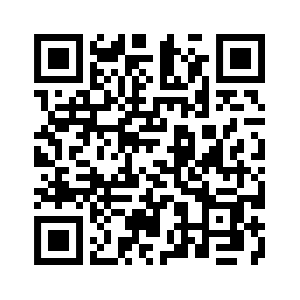 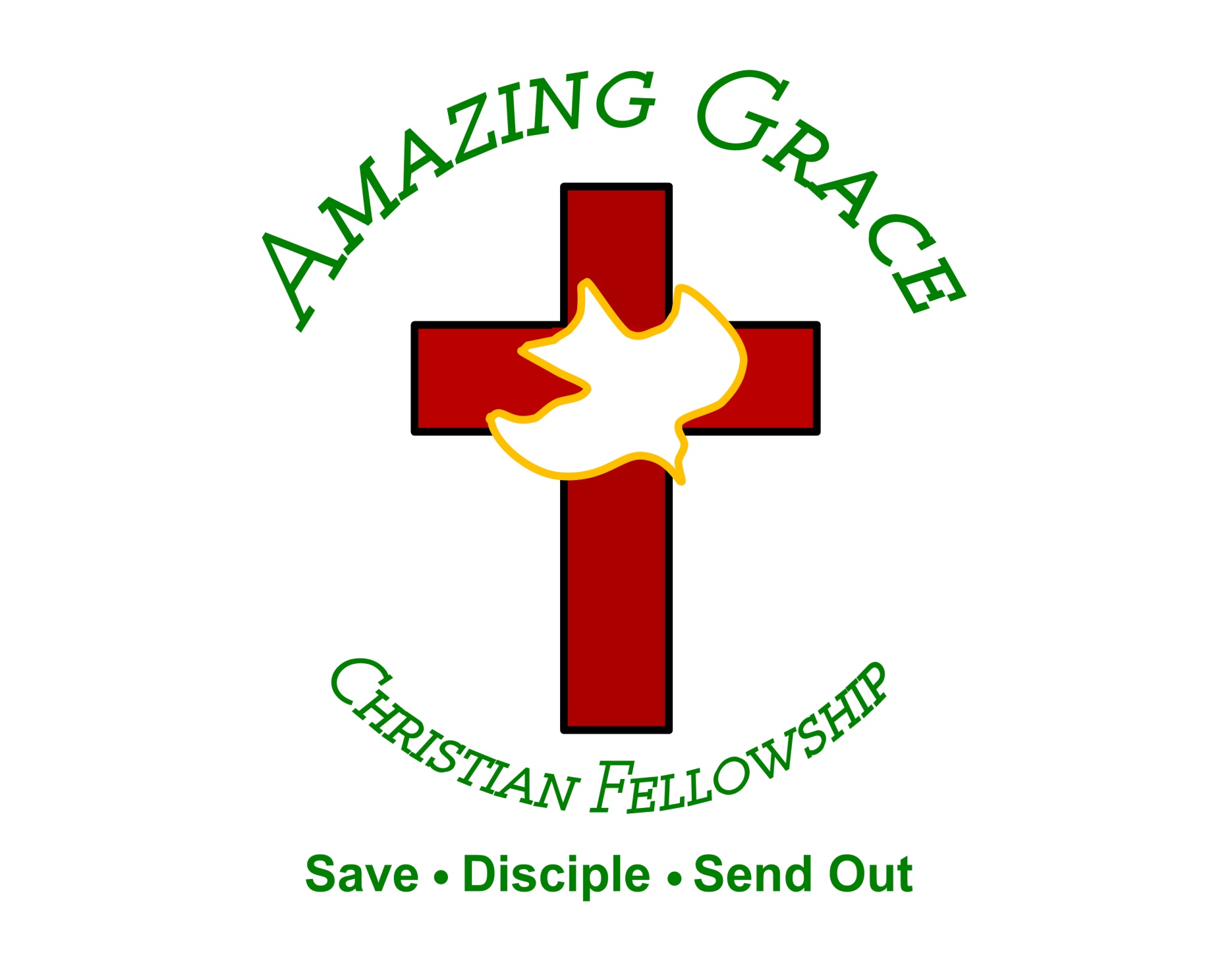